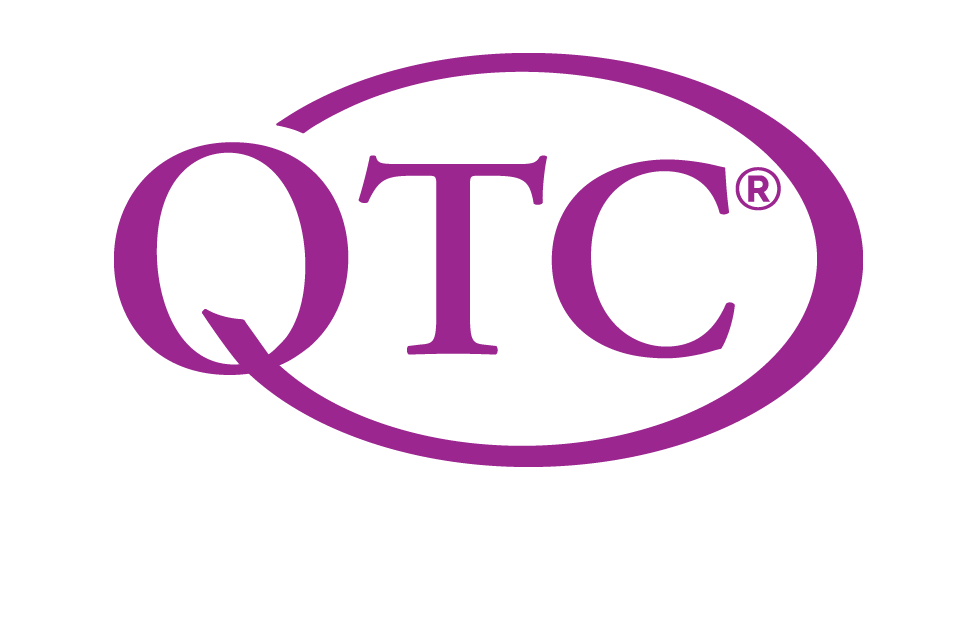 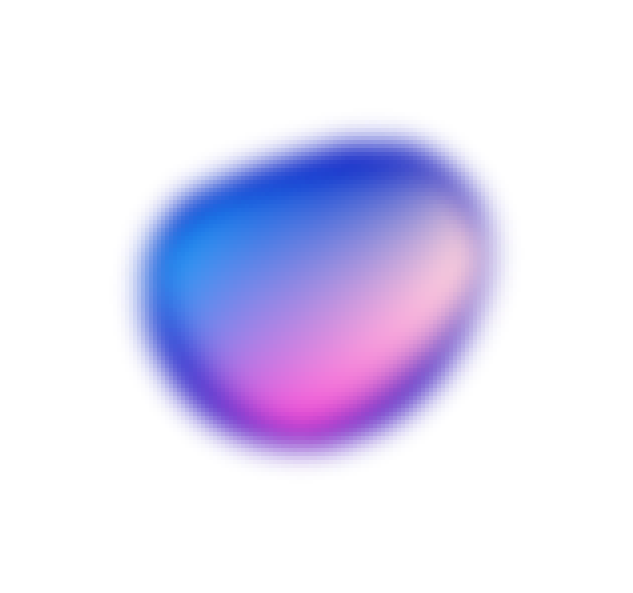 QTC Team
Smart Dashboard & Business Rule Engine
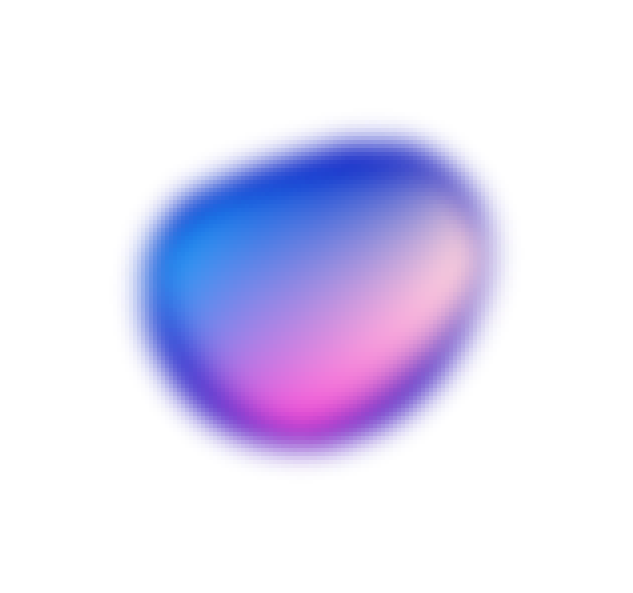 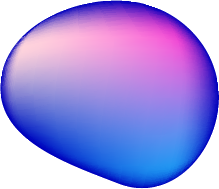 Team Members:
Bryan Gonzalez
Ashley Manese
Karina Pascual Z.
Alvent Chang
Adrian Salgado Lopez
Pokuong Lao
Anthony Tsui
Jonathan Diaz
James Eddins
Razin Khan
QTC: Liaisons
Francisco Guzman
Julian Gutierrez
Faculty Advisor
Huiping Guo
May 5, 2023
Agenda
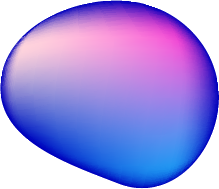 QTC’s Company/Business Needs for Business Rule Engine.
Rule Engine Project Requirements
Challenges
Retrospective
Achievements
Technologies Used
Demo
QTC Overview
What is a  Smart Dashboard?
QTC’s Company/Business Needs for Dashboard
Dashboard Project Requirements 
High level Overview
What is the Business Rule Engine?
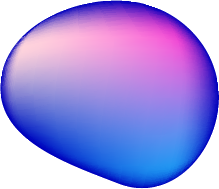 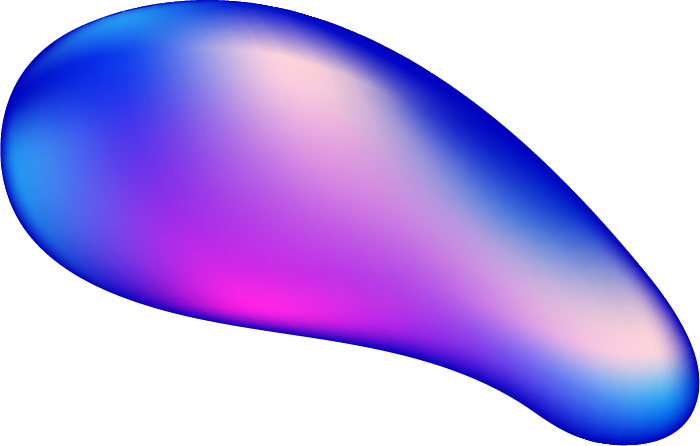 QTC Overview
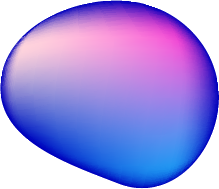 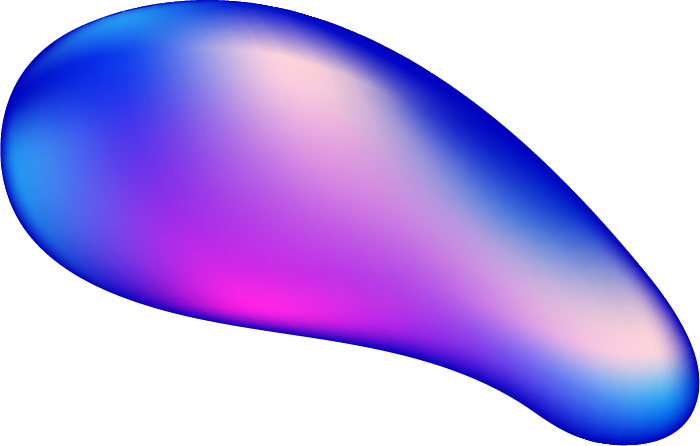 A Leidos Company
QTC is the nation’s leading provider of medical, disability, and occupational health examination services.
Works closely with clients to help identify program needs, provide diagnostic testing services and provide medical examination.
The technology provides clients with real-time access to reporting, tracking, and case information.
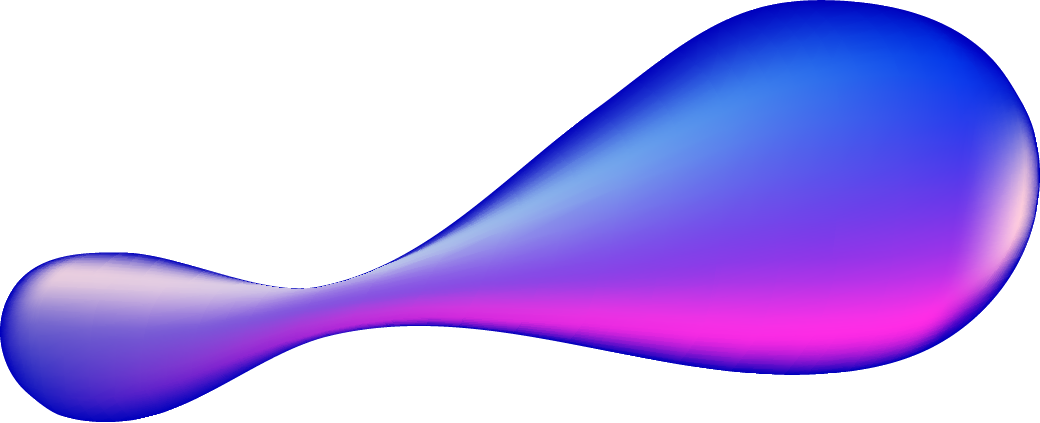 What is the Smart Dashboard?
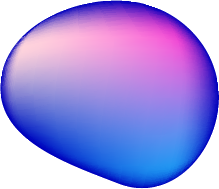 Web Application
 helps consolidate user and system errors that have occurred in different systems 
Users can fix integration issues related to data by knowing the errors.
Developers can fix integration issues related to bugs in the system by knowing the errors.
QTC’s Business Needs
Multitenant
serves multiple tenants where their data is logically separated from other tenants but they all share the software
Low Maintenance
easy to maintain and update overtime
Decoupled Code
allows for more flexibility because it  reduces the dependencies between different components
Reusability
efficient, cost-effective, and scalable
Why QTC Needs a Smart Dashboard
Many Errors in Different Systems
multiple files or systems to find and retrieve that data
Easy Access to Errors in a Centralized Location
General purpose application to view user and/or system errors
User Friendly Interface
Easy to use interface with options for filtering data
Project RequirementsError Table
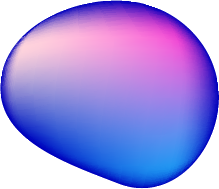 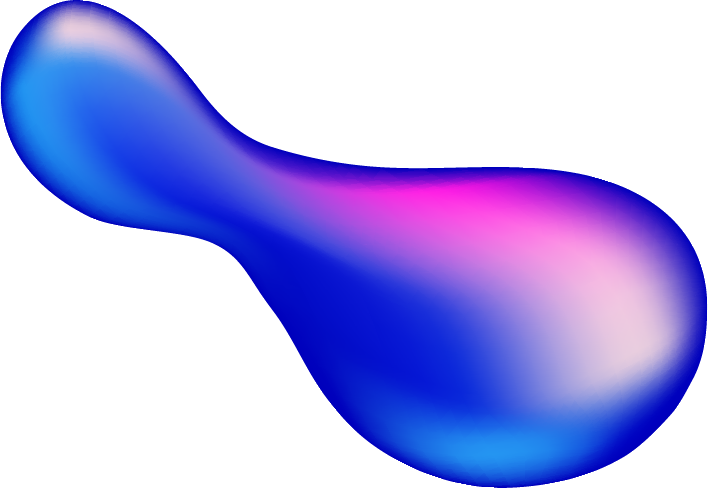 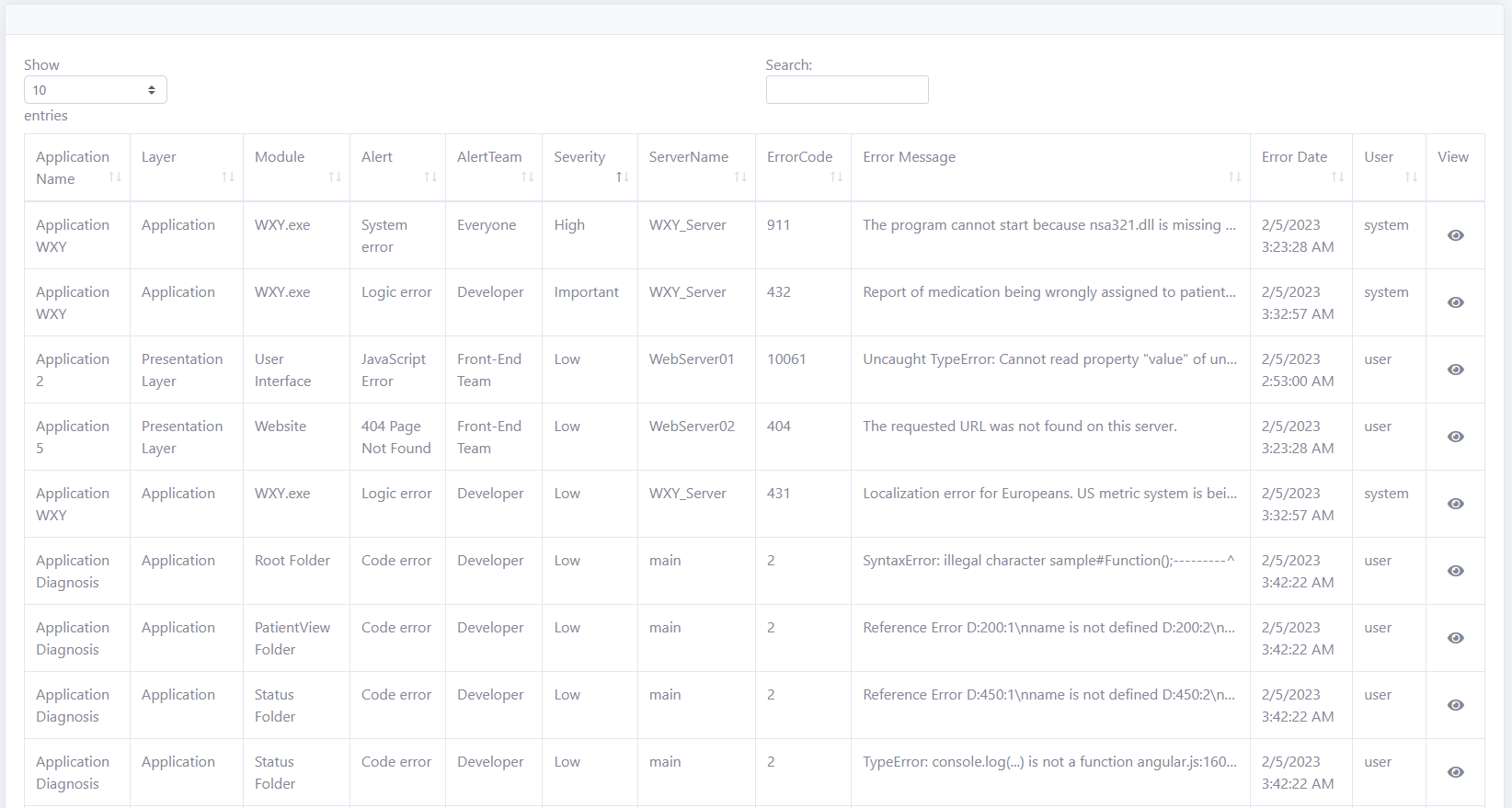 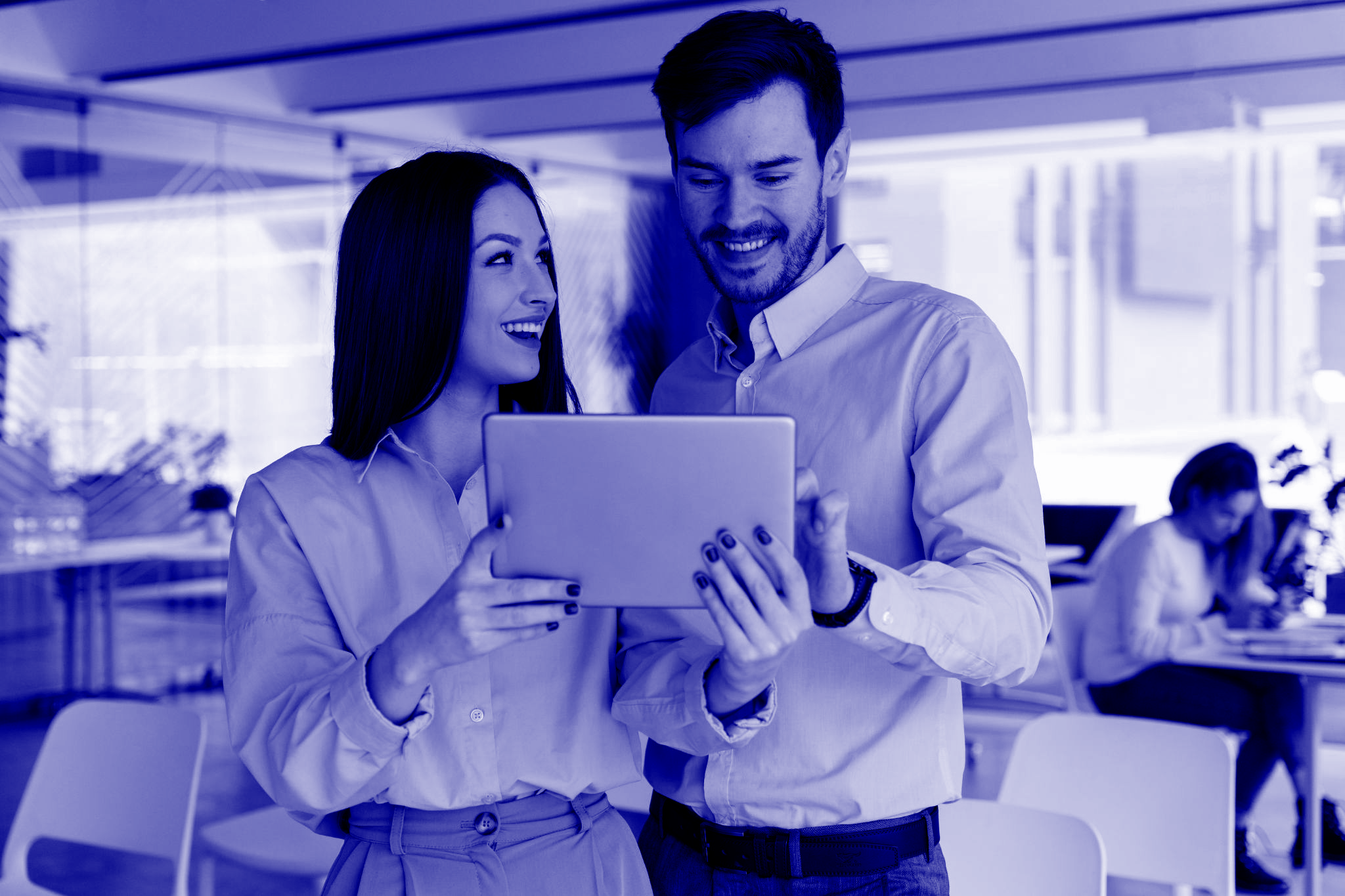 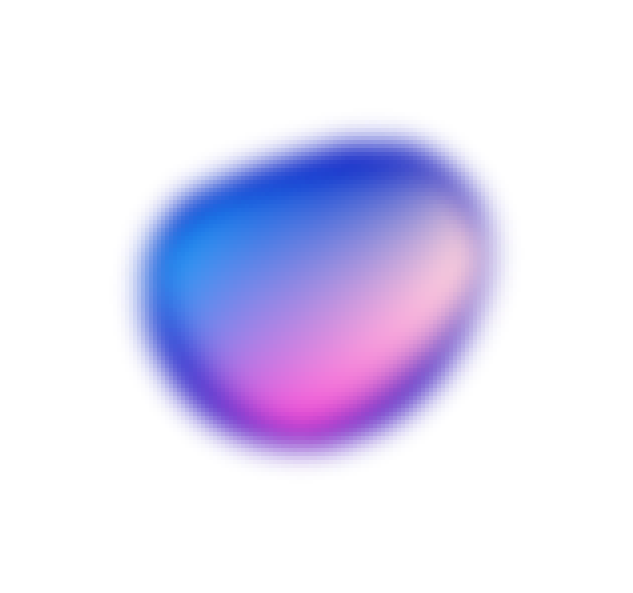 Displays Errors Only From a Particular Client (Tenant)

Supports Pagination and Filtering

Displays Errors Based On the Integration Point selected

Errors Can Be Sorted Based On Severity

Long Errors Are Truncated And Can Be Seen By Clicking a Button

Adheres to QTC’s UI/UX Standards
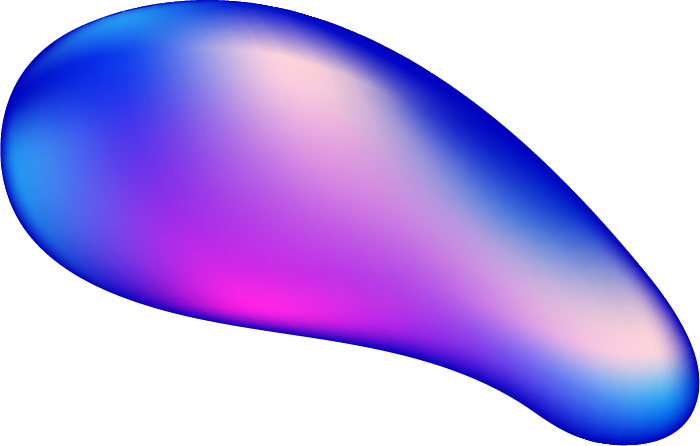 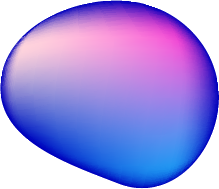 Project RequirementsScalable and Extensible
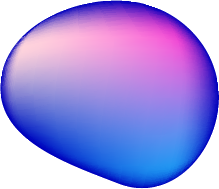 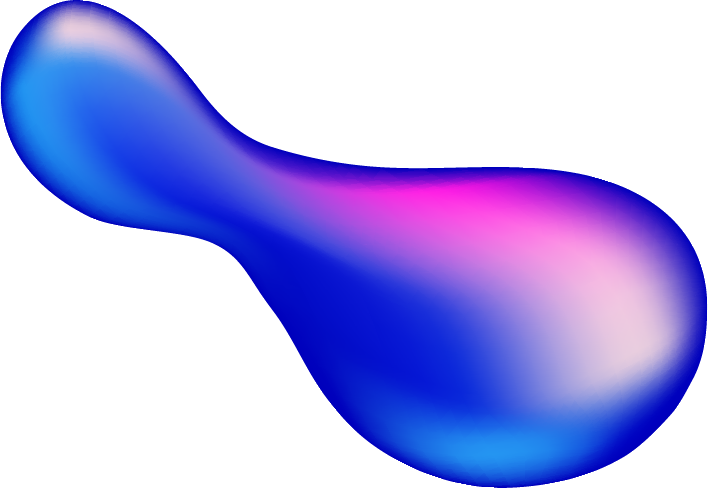 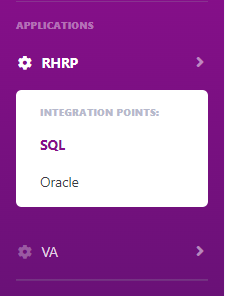 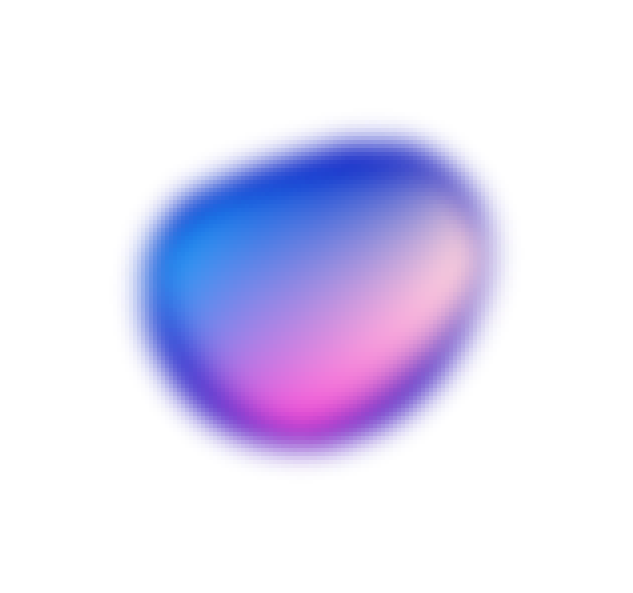 New Organizations Can Be Added As Tenants

Each Tenant Has Their Own Line Of Business

Using A Reusable Class Library To Make Our Code Easier To Maintain 

Supports Multiple Integration Points

Uses Dependency Injection, N-tier Architecture, and a Modular Design
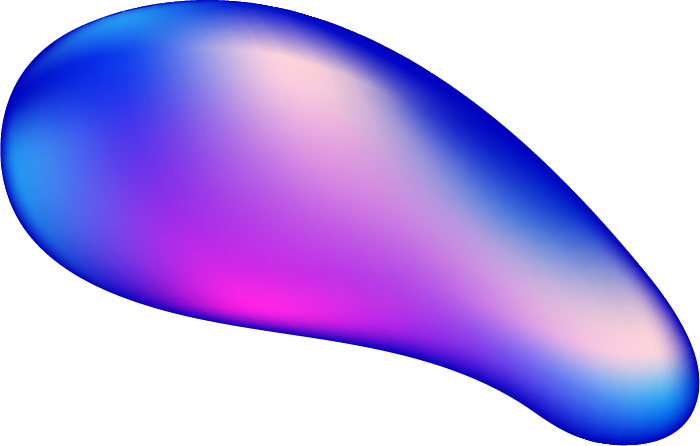 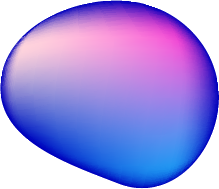 Smart DashboardHigh Level Overview
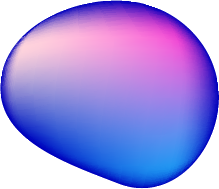 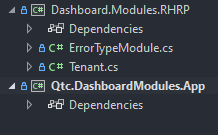 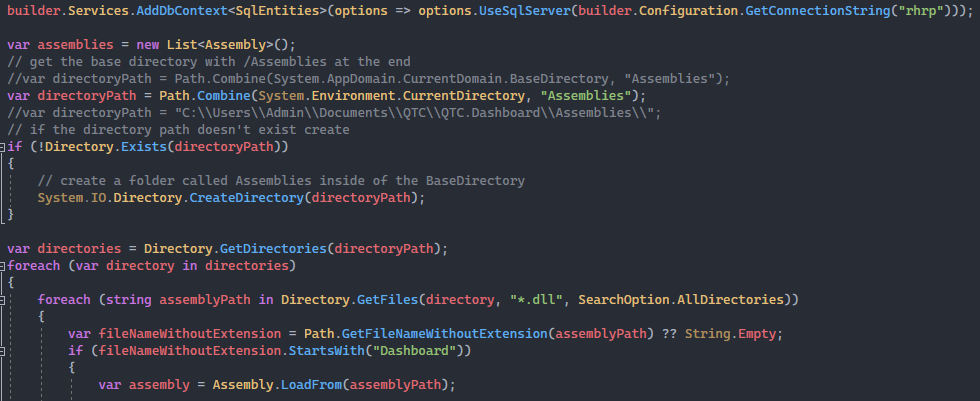 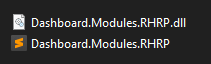 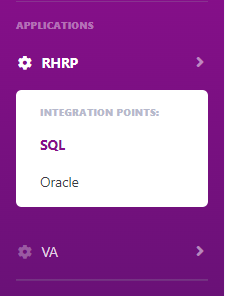 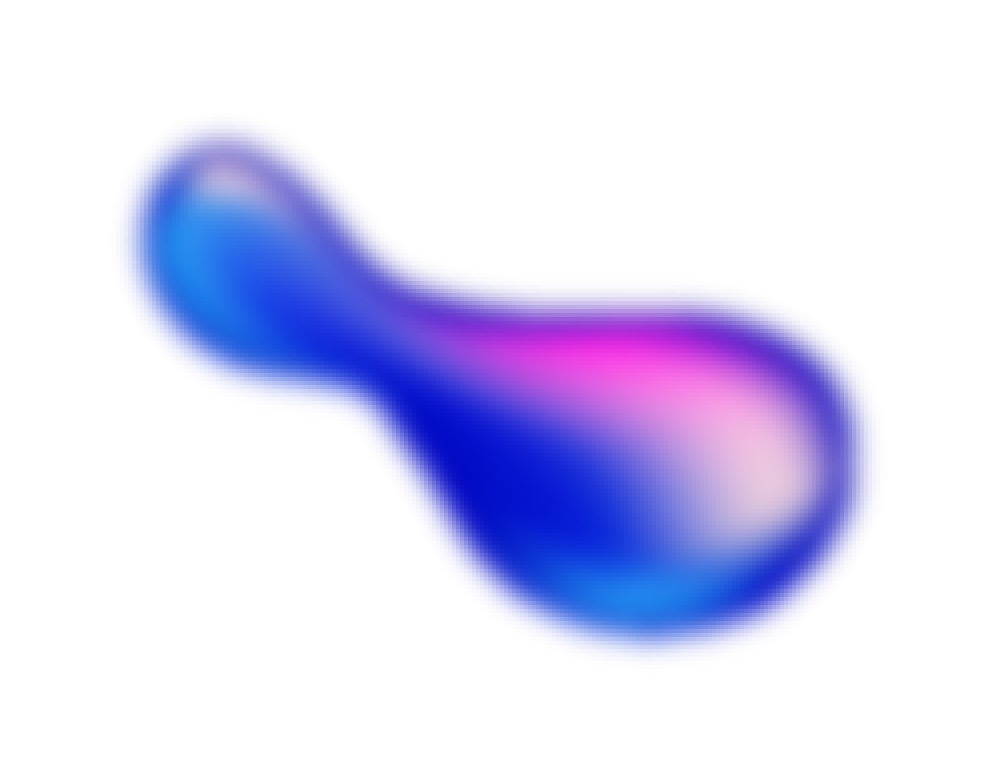 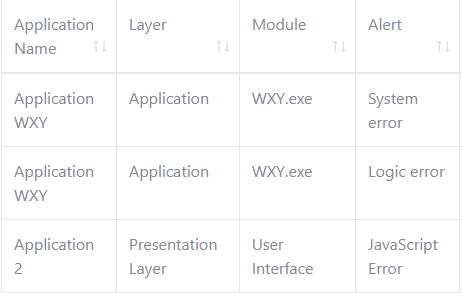 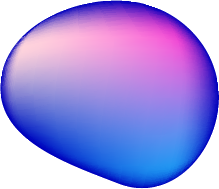 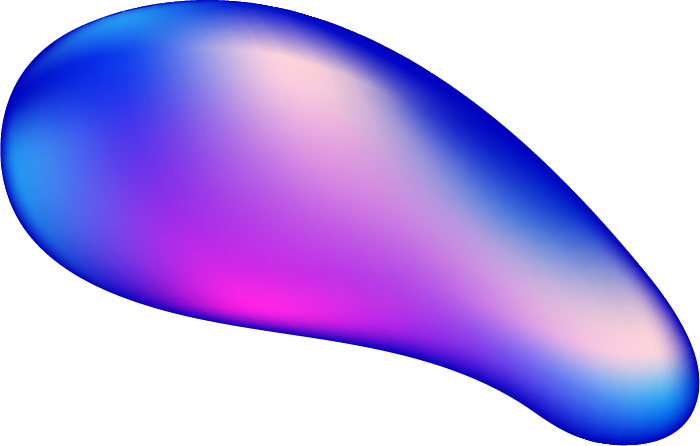 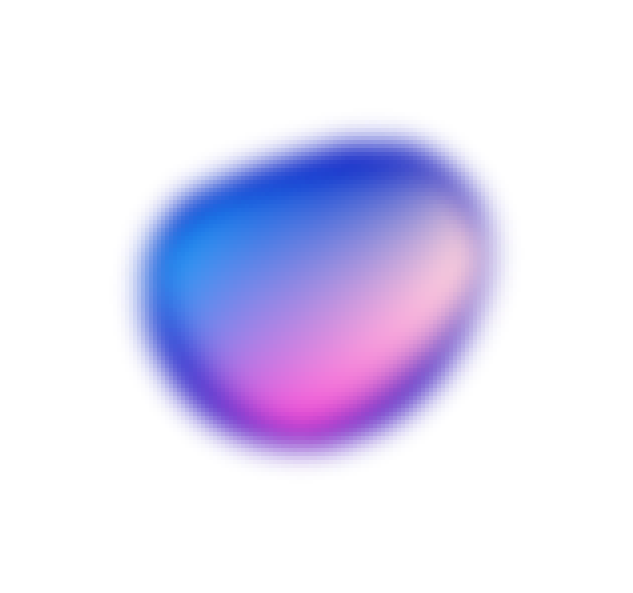 Business Rule Engine
What is that?
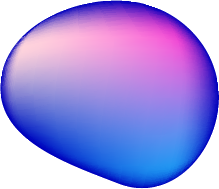 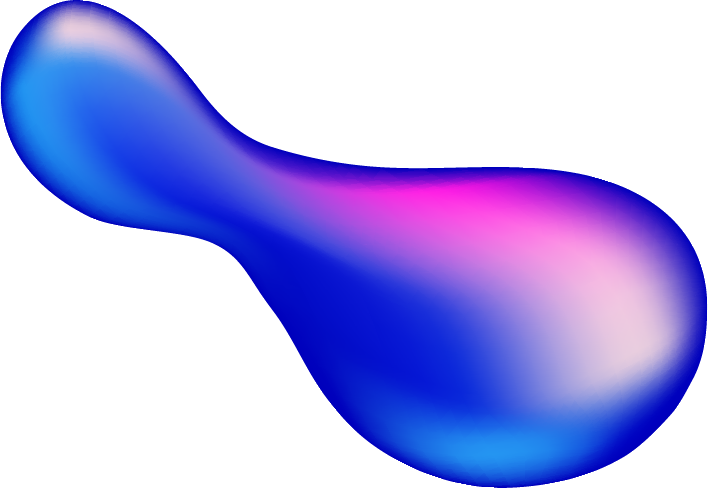 A program which takes information and outputs a group to which the information pertains to.

Provides a way to classify/group lots of information without requiring to manually look for information.

This is useful in several different situations.

The ultimate goal is to be able to take in any piece of information and be able to organize it.
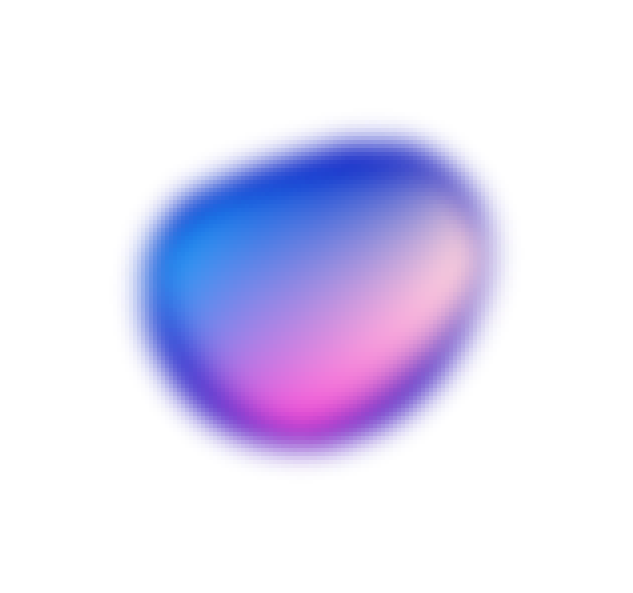 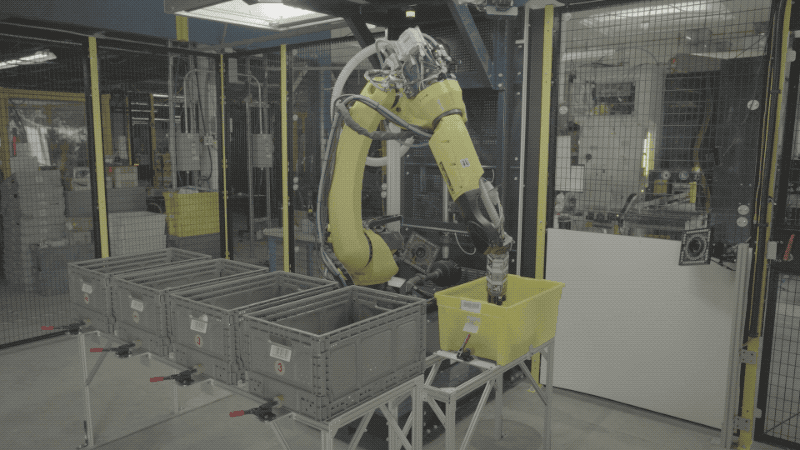 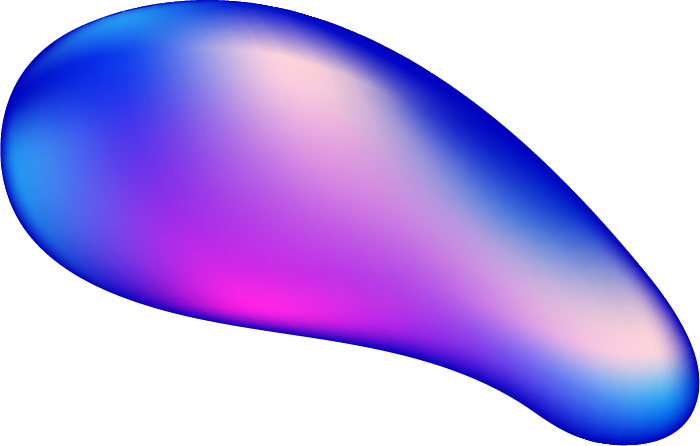 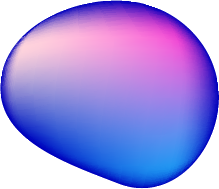 Wait…There Are More !
Ensure compliance 
data protection etc
centralized platform managing & enforcing rules
reduces risk of non-compliance & legal penalties
Improve customer experience
Fast response time
provide customers more personalized & efficient services
Increased agility
modified without changing the application code
easier & faster to adapt
Enhanced collaboration
create & modify business rules without the IT 
faster iteration & adaptation to changes in the business environment
Improved auditability
changes and decisions can be recorded
troubleshooting and identifying issues
Requirements
Create a Rule Engine that takes in a JSON Object.
Based on information within JSON object, execute appropriate logic.
Based on expression tied to each rule we determine what action to take (left or right).
Recursively execute rules until we reach a final output.
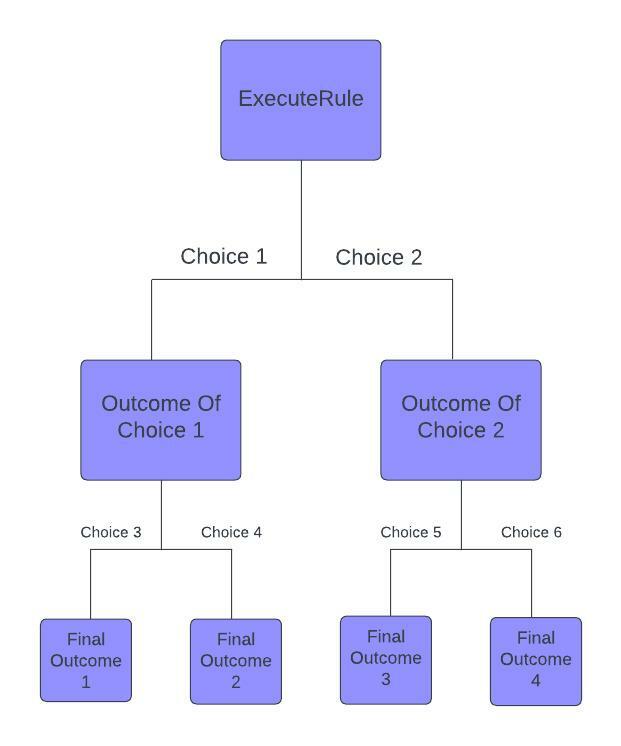 Rule Engine helper functions
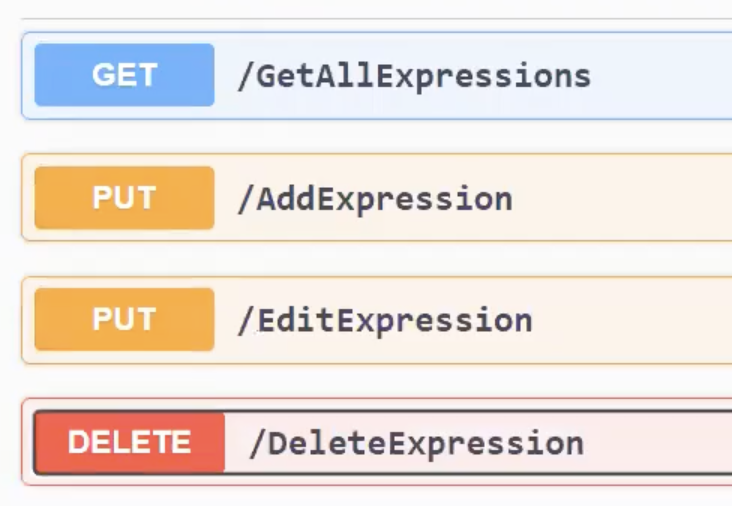 A user/company can do the following to a rule and expression
Get (all)
Add
Edit
Delete
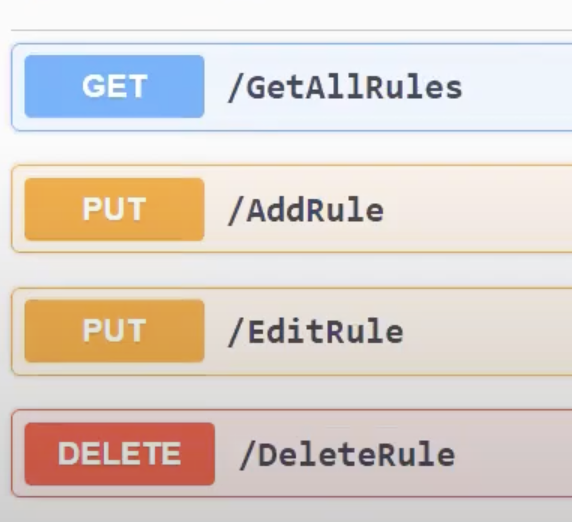 GetAll Function
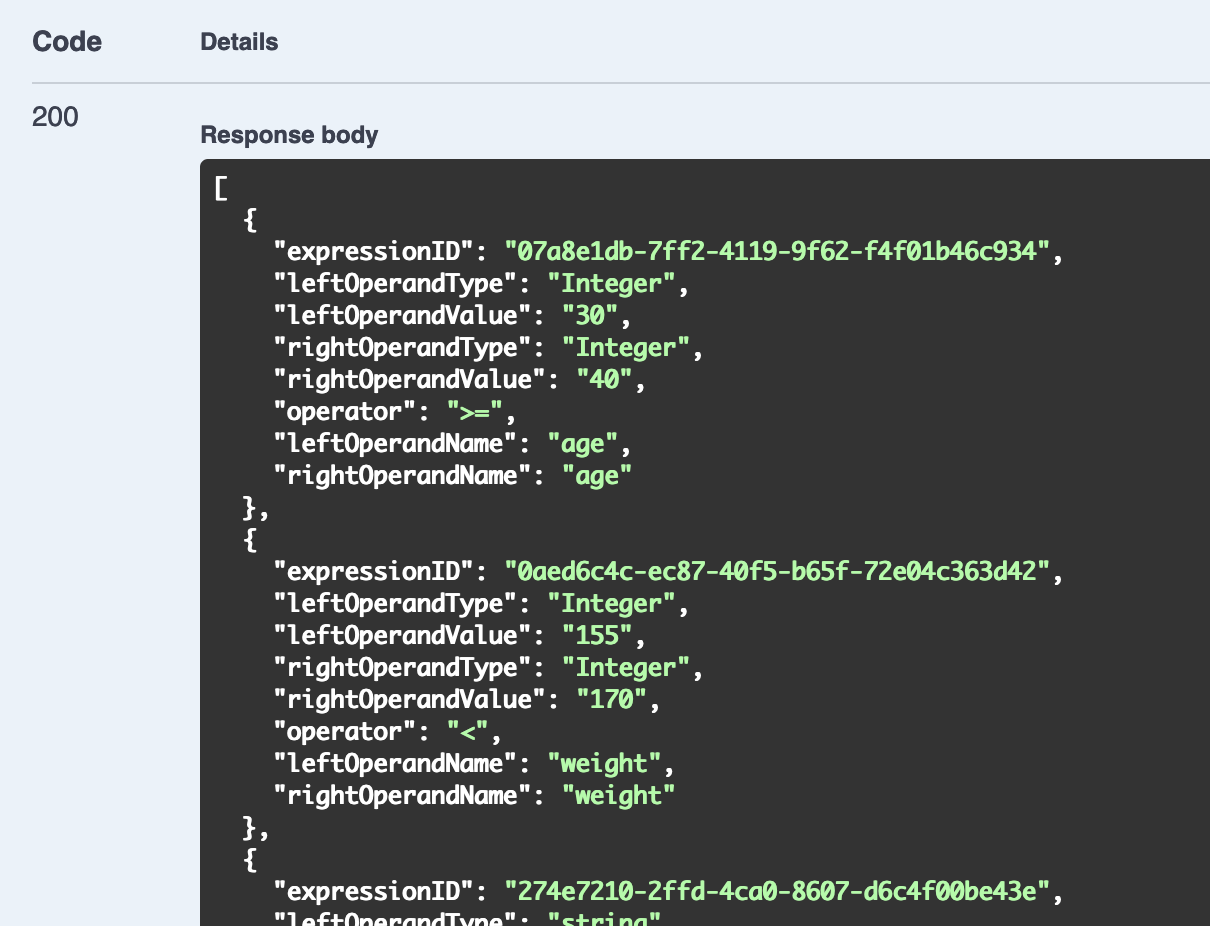 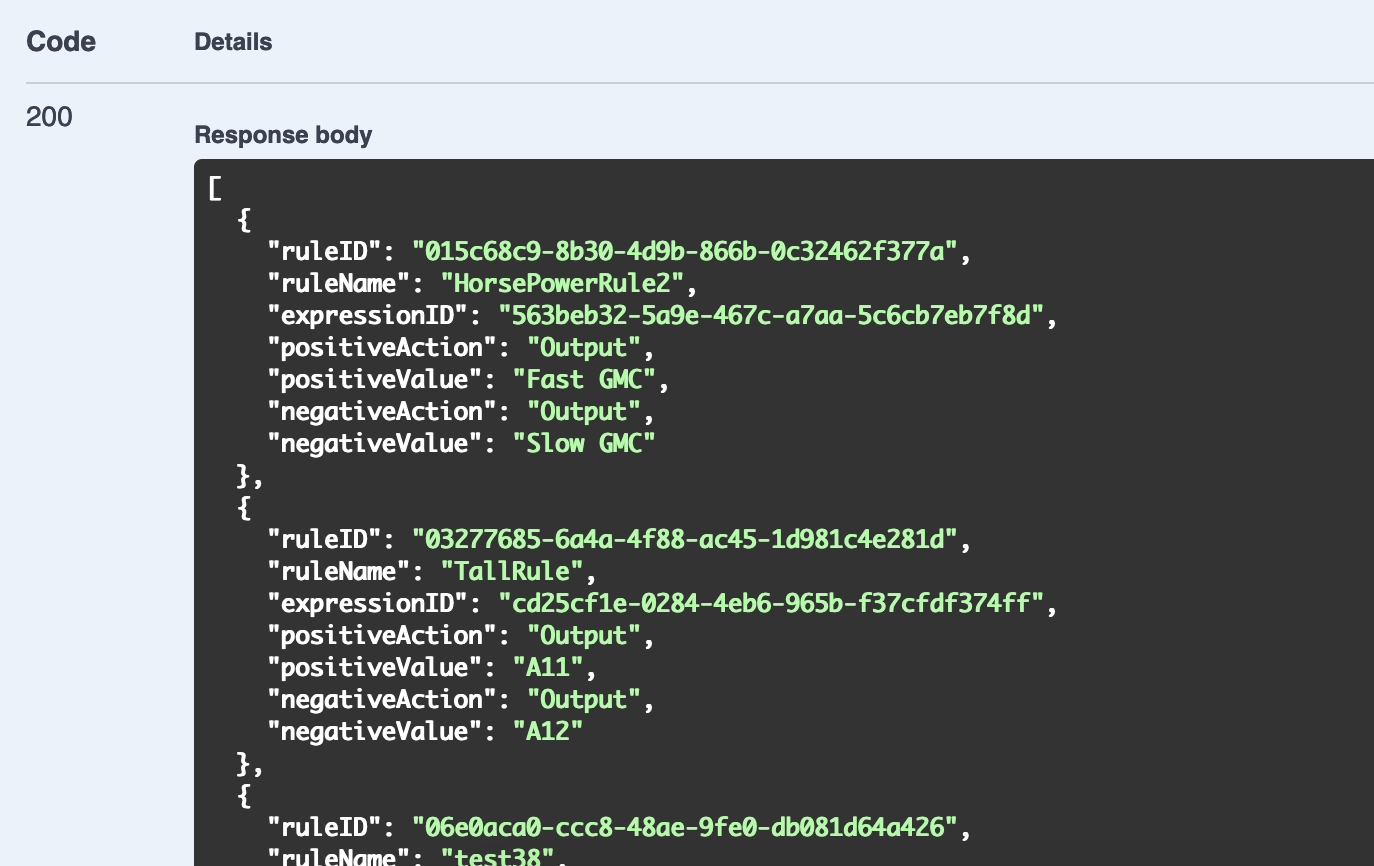 Add Function
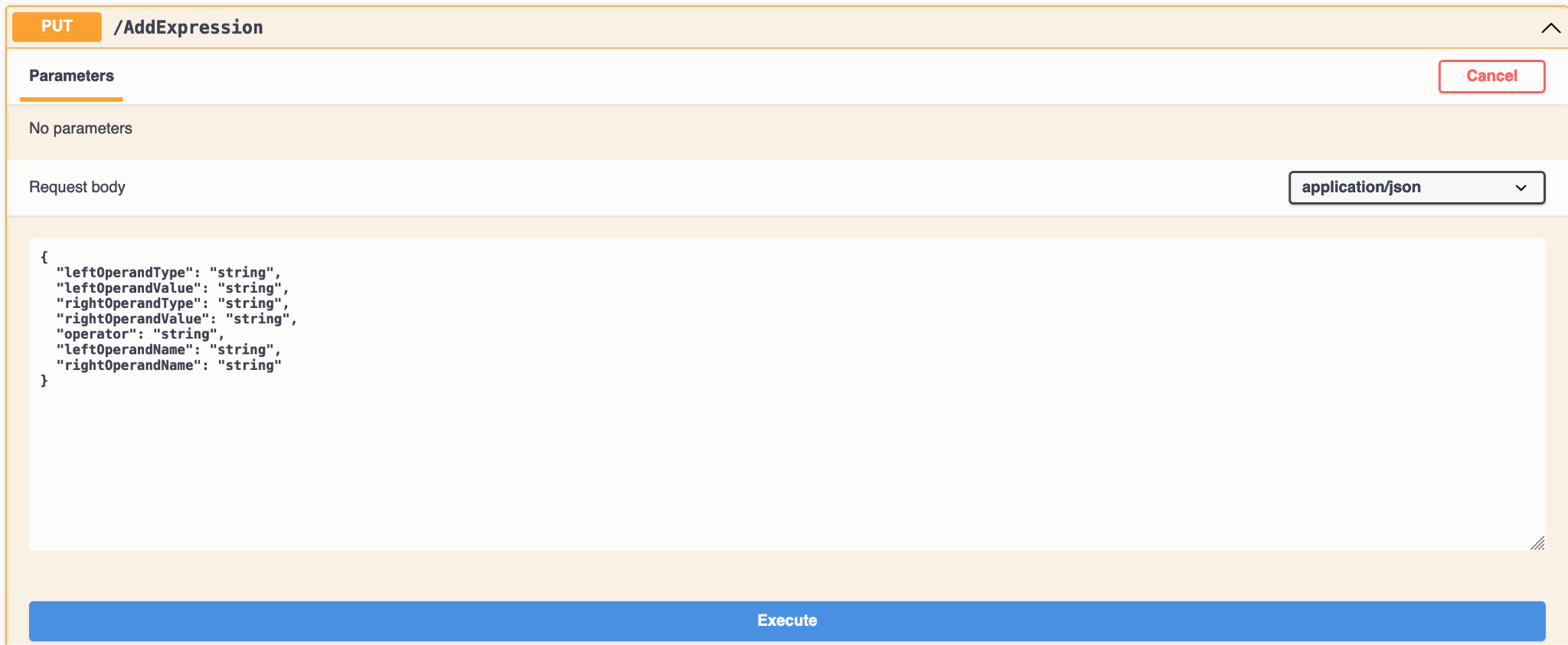 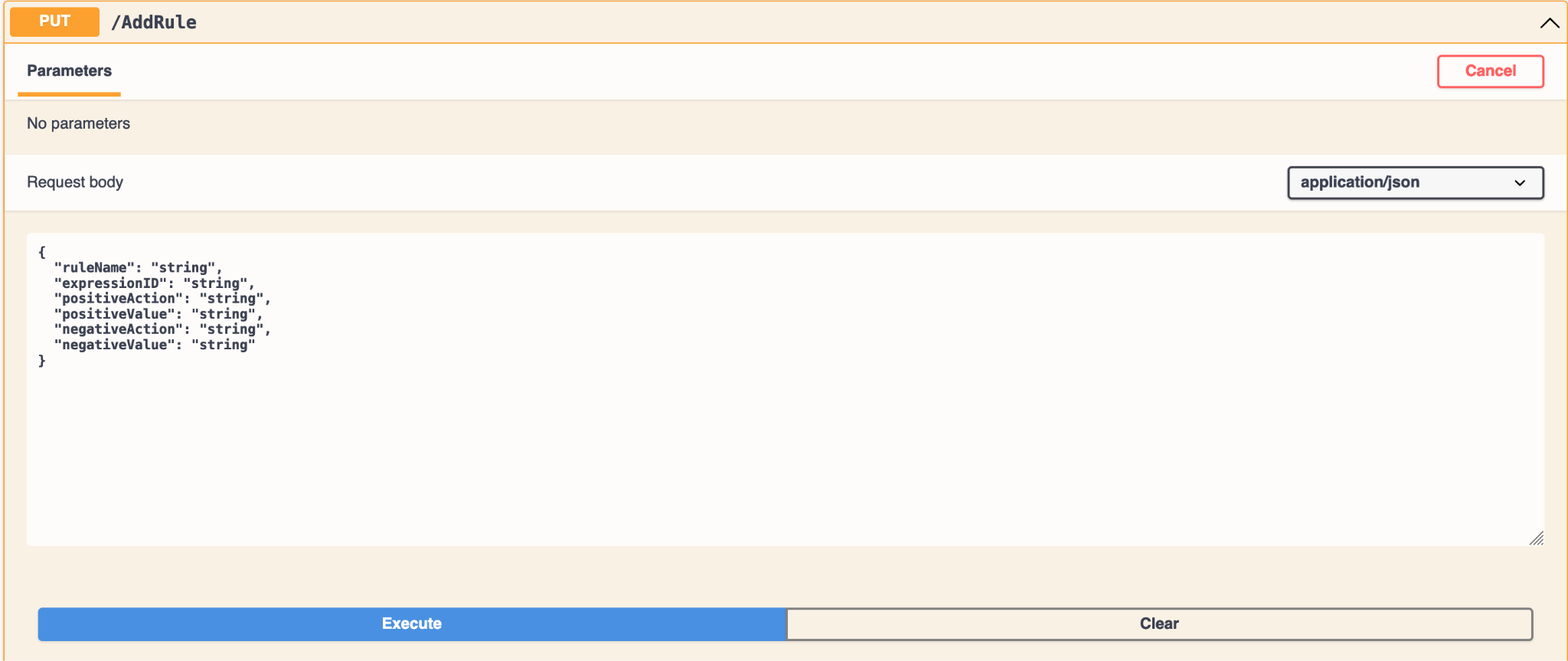 Edit Function
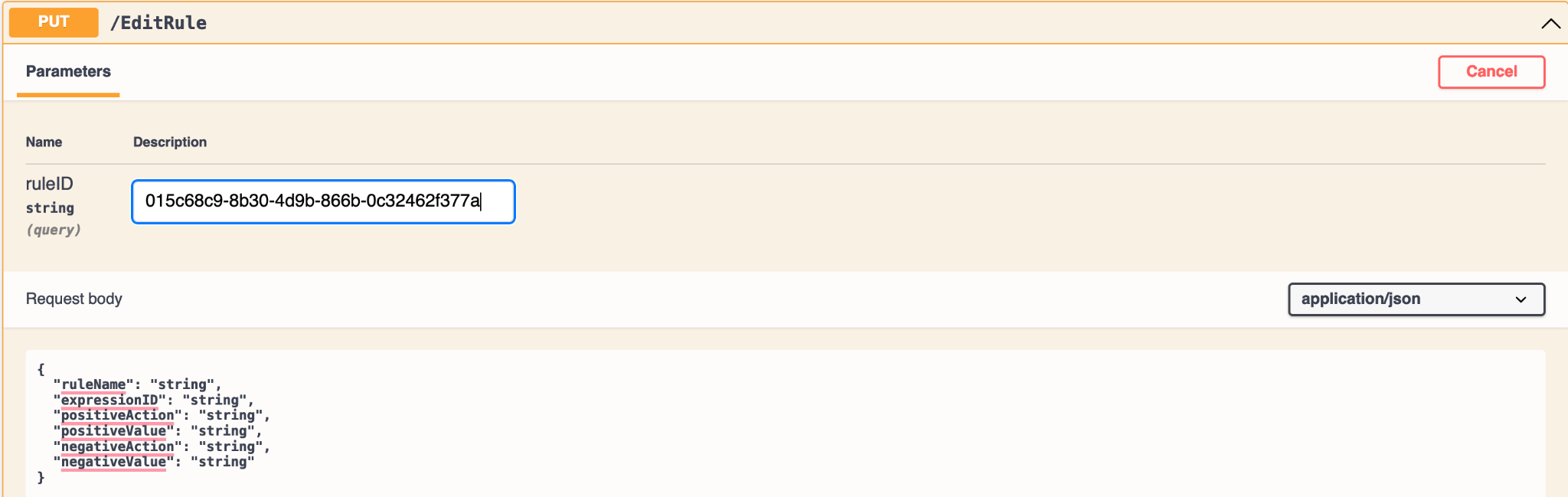 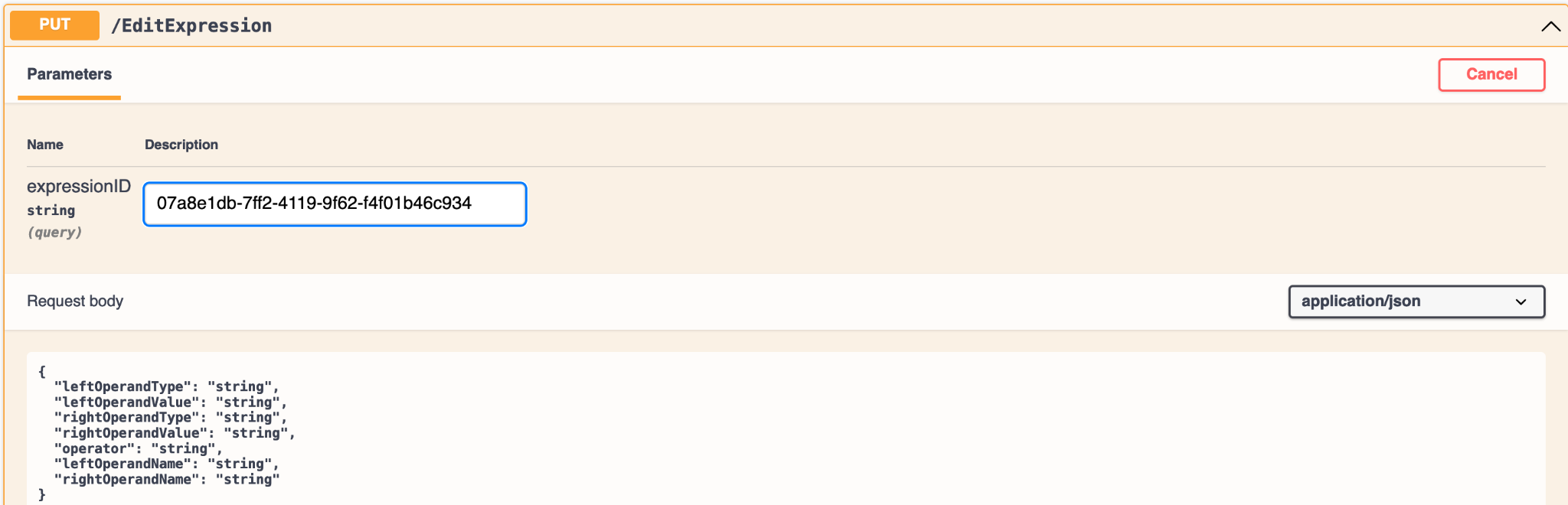 Delete Function
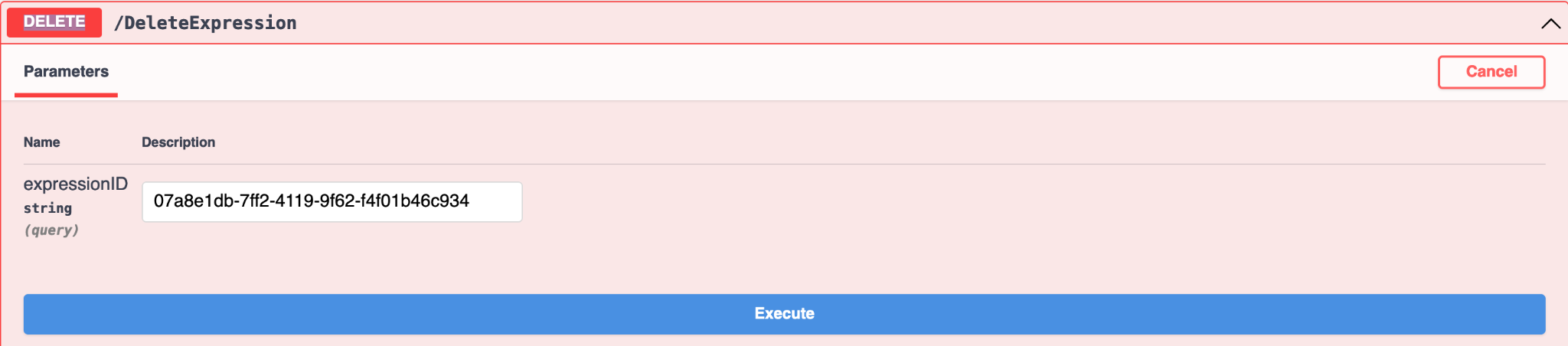 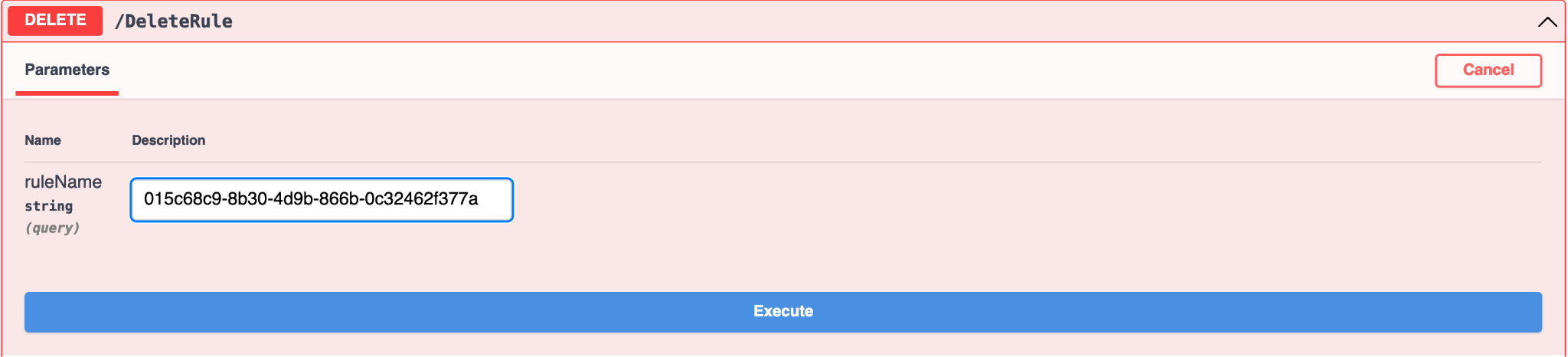 Challenges/Solutions
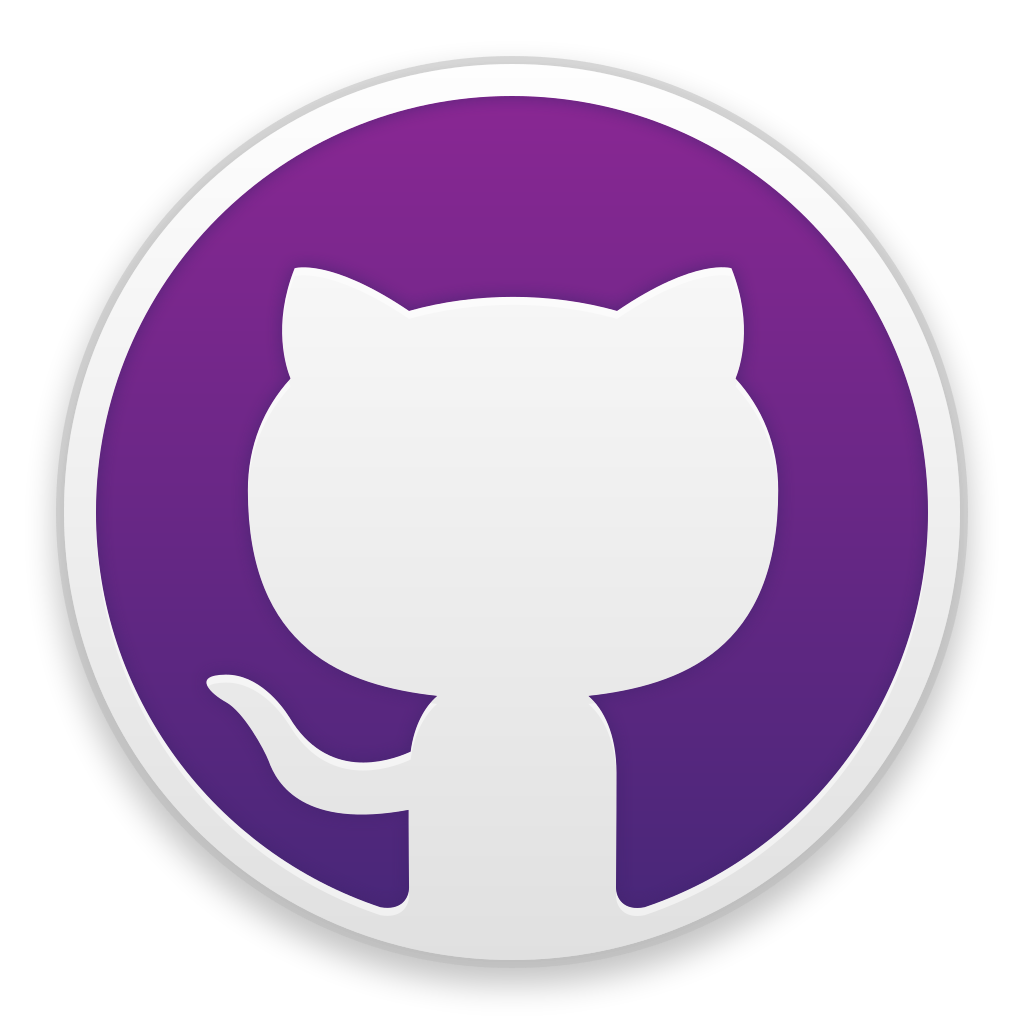 Working with version control applications that not everyone was accustomed to
Not a lot of online resources to implementing something similar
Many of us were new to C# and ASP.NET
Finding time to meet on our own in between busy schedules
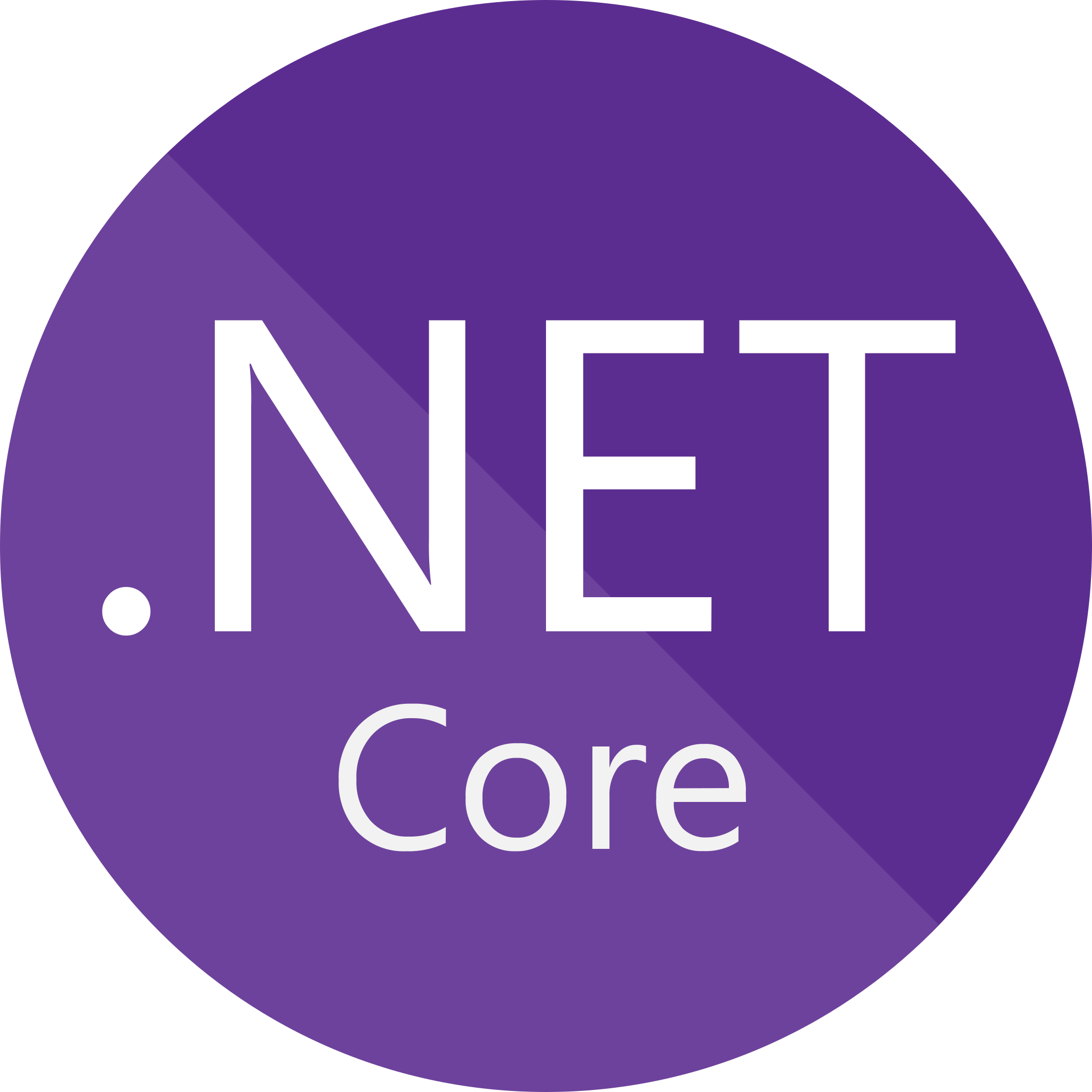 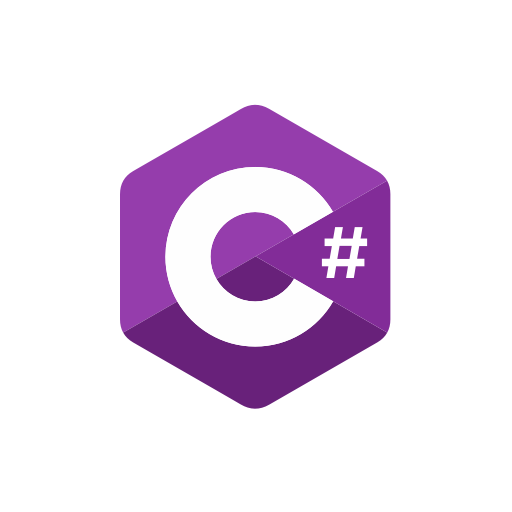 Retrospective - Dashboard
Development
Implemented many features
Solved many bugs
Grown as developers


Not everything goes as planned
Important for any future team to keep in mind when inheriting this project
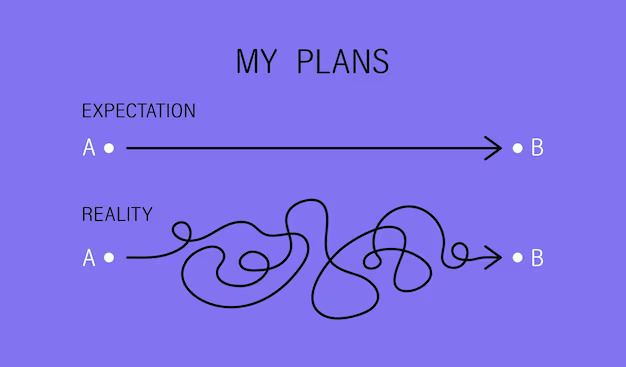 Retrospective - Dashboard
Future:
Current:
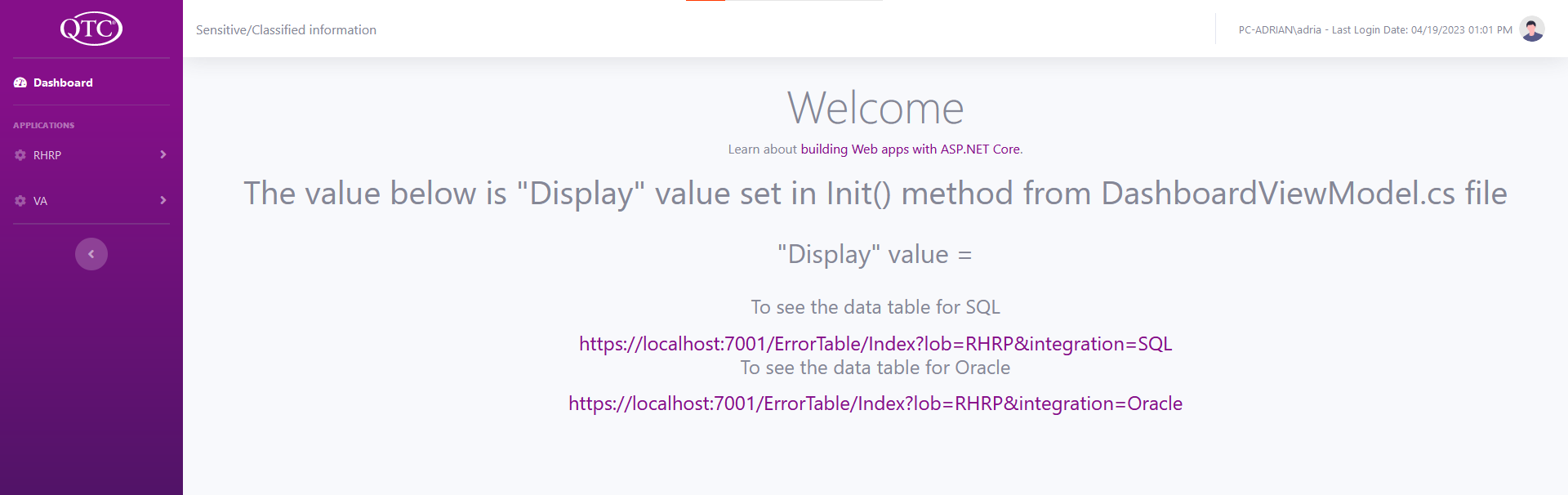 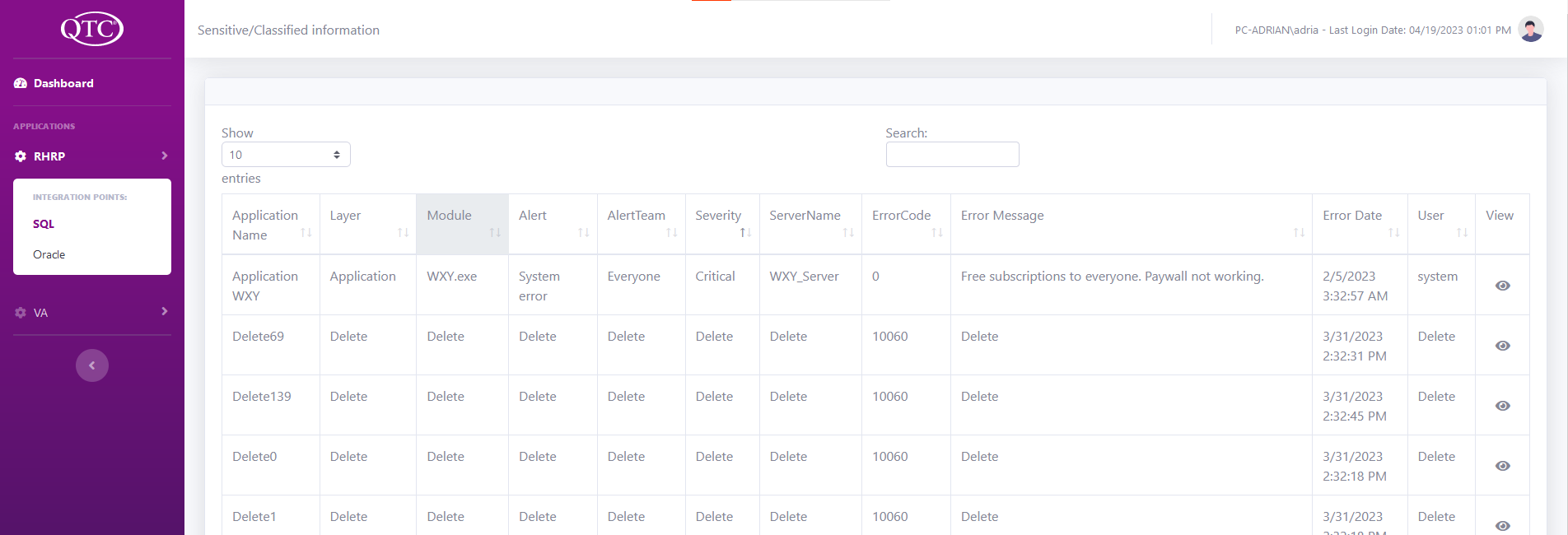 Welcome Page:
For us developers
Note taking page
Welcome Page:
No Dashboard home button
No Welcome page
Redirect to the first table of the first application
Retrospective - Rule Engine
Use of the Postman API tool made it easier to pass JSON objects
Few difficulties 
Could not implement Nested Expressions
Getting access to database on campus due to IP address issues
Lots of trials and errors involved
Retrospective - Rule Engine
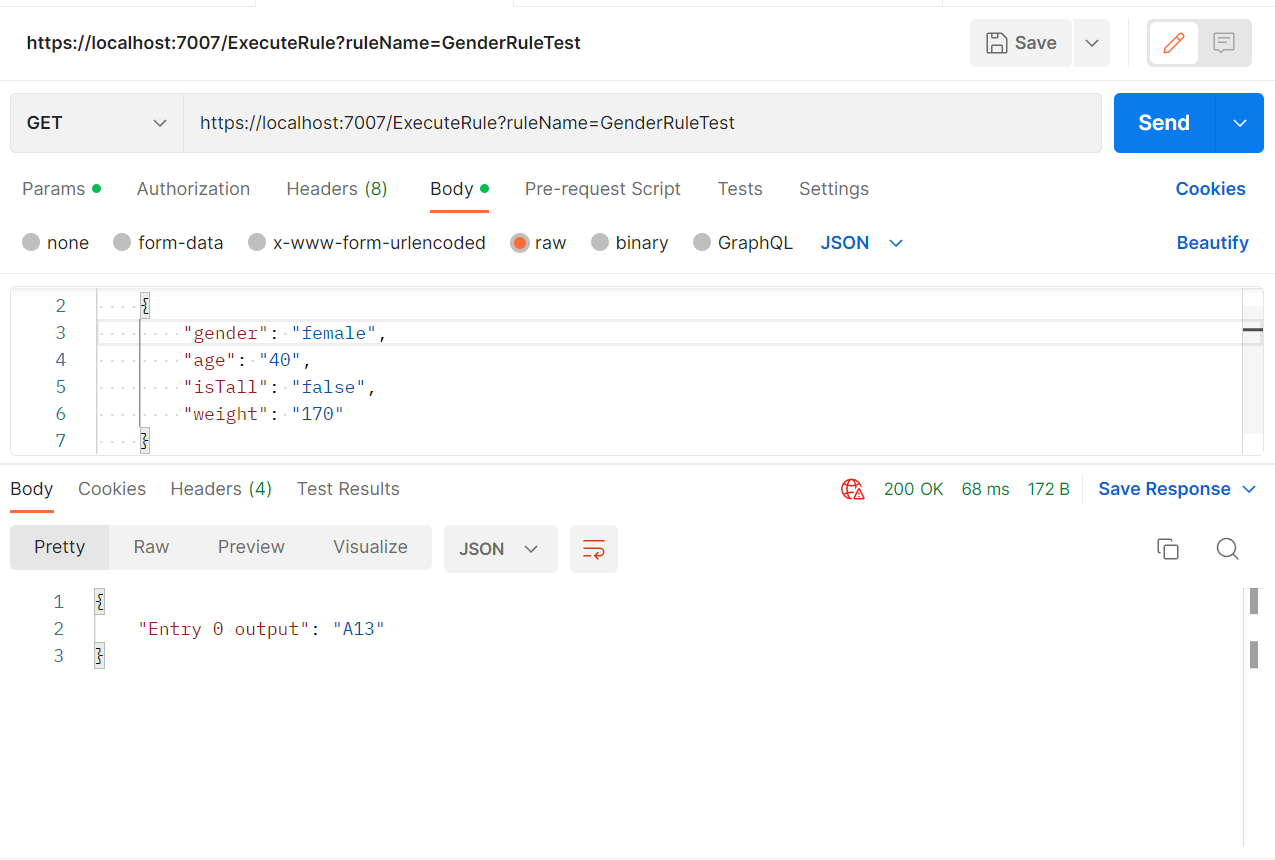 Achievements
DashBoard
Load and inject the code from the assembly
Display errors based on integration point selected
Users can sort errors based on column headers
Notify users if data is still loading or if there’s no data
Keyword Search filtering
Rule Engine
Create, delete, and edit rules and expressions 
Verify if rules or expressions are already in the database
Users may use the rule engine’s functionality with their own databases via Azure
Can notify the user of any exceptions found or any missing information needed
Communication Tech
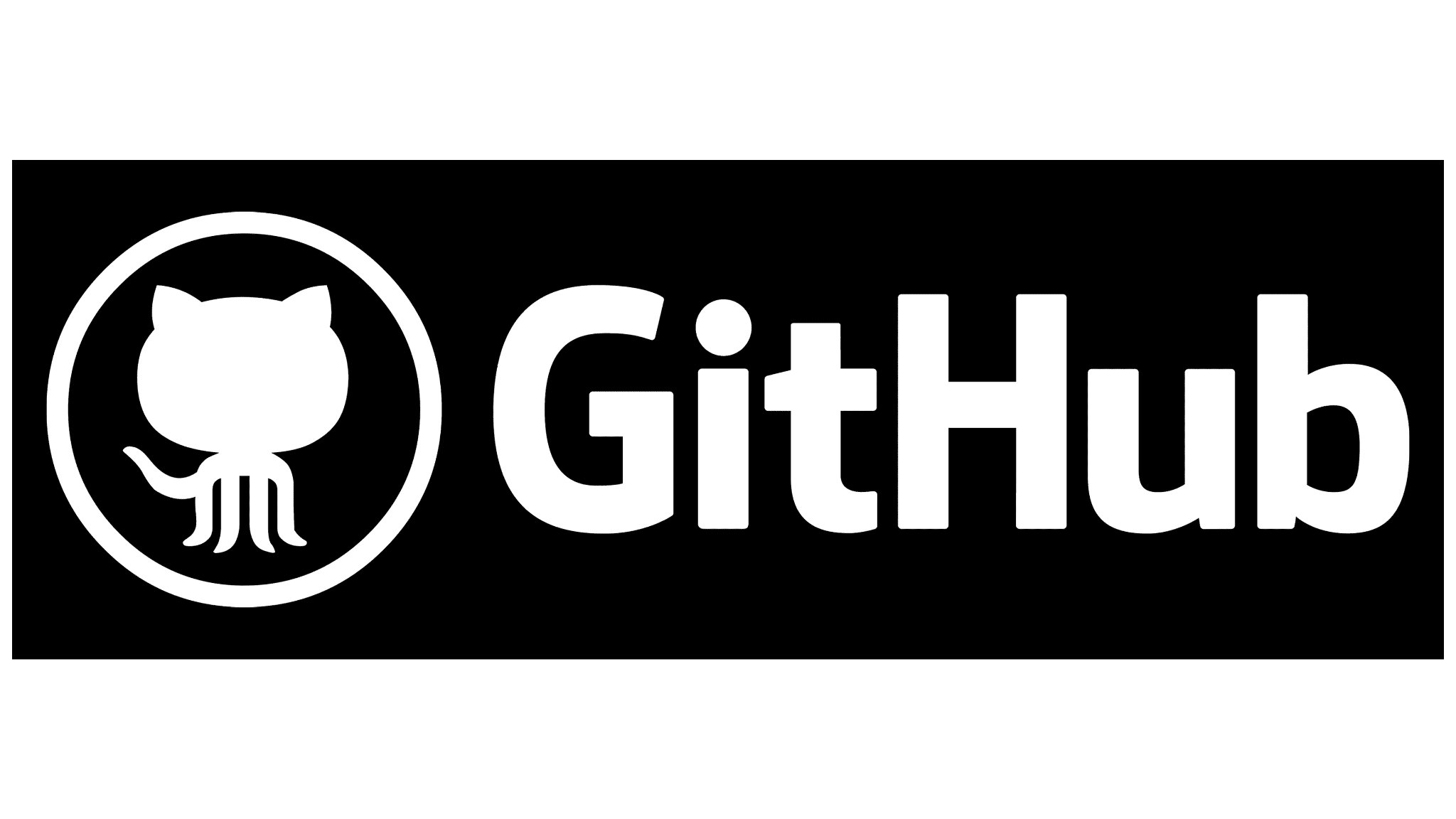 Github
Discord
Jira
Google Drive
Figma/Photoshop
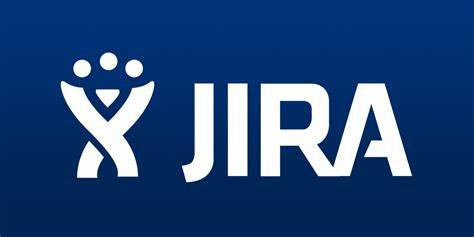 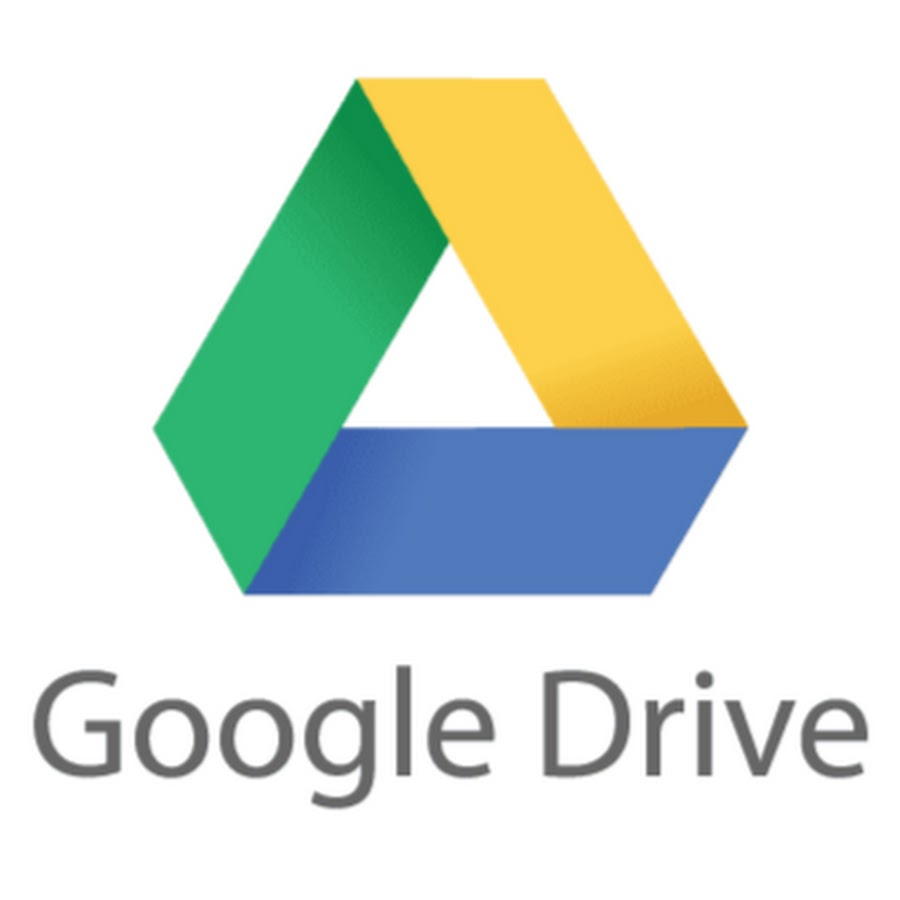 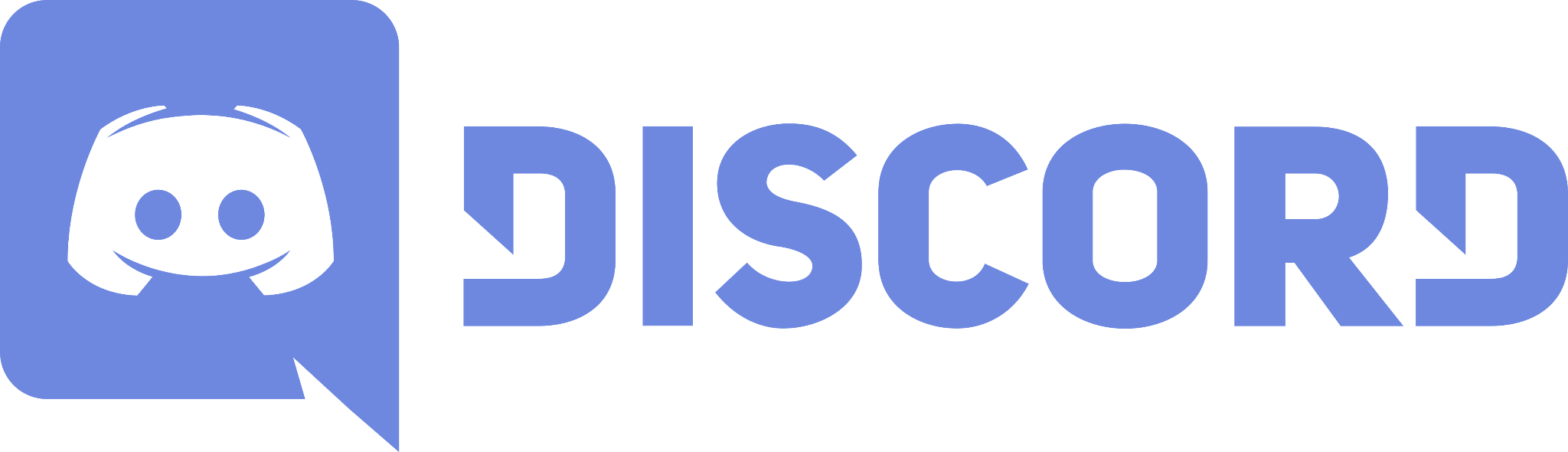 Before
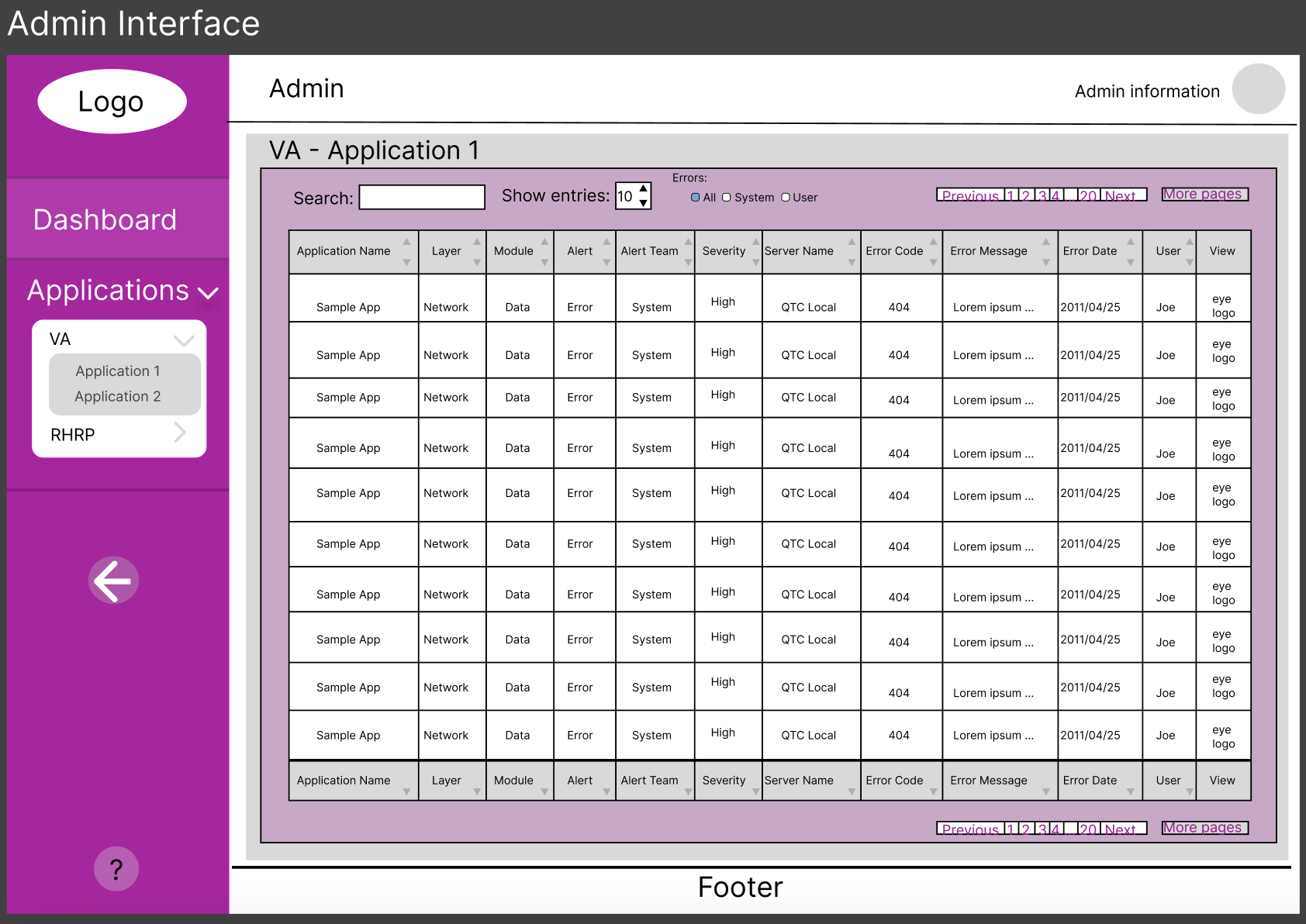 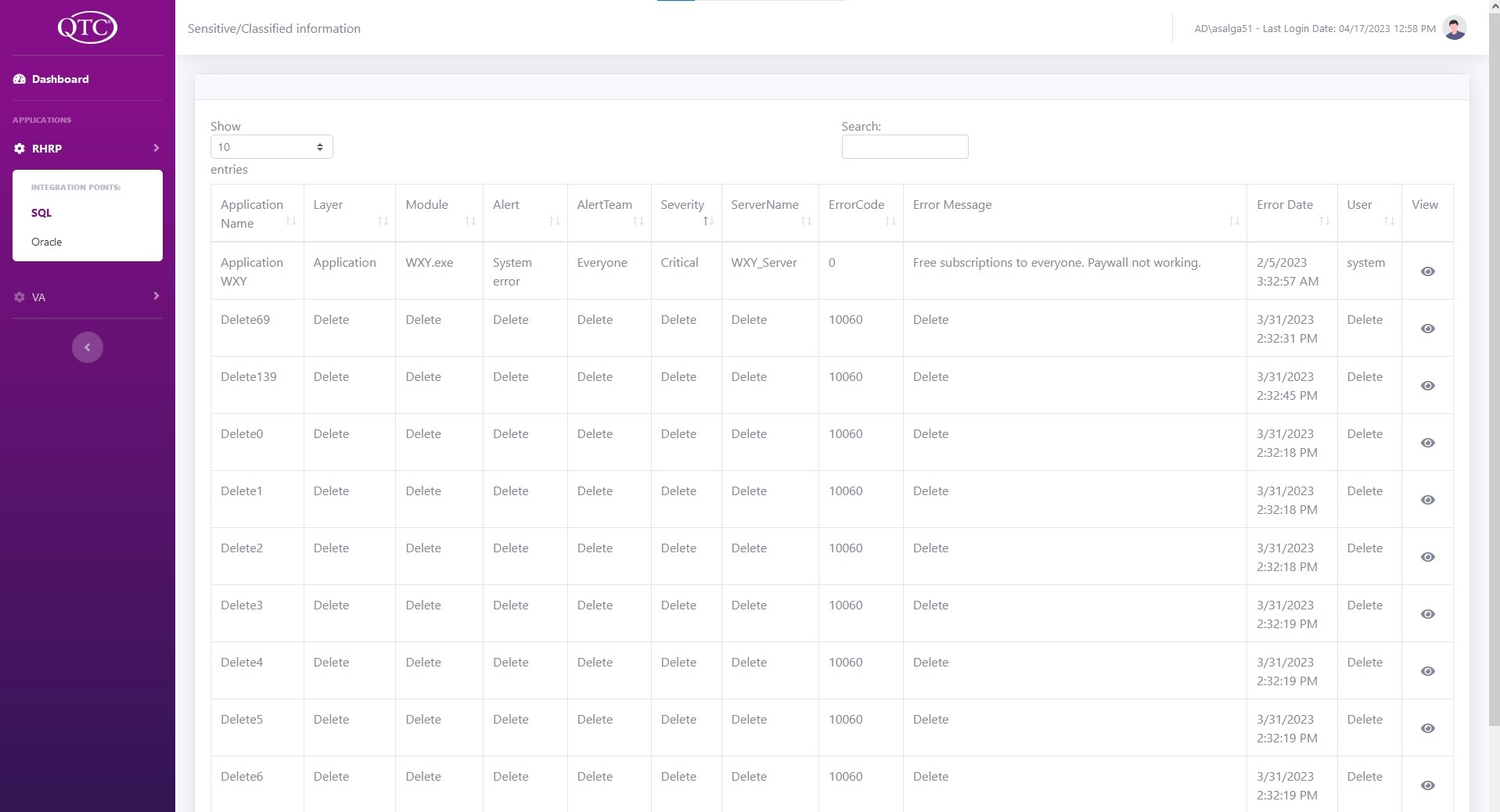 After
Technologies
C# (C Sharp)
HTML, CSS, Javascript
CSHTML
Bootstrap 5
ASP.NET
Azure Database/SQL Server Management Studio
Swagger/Postman API
Smart Dashboard Demo
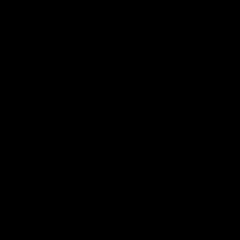 Business Rule Engine Demo
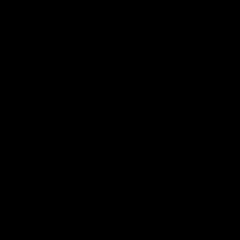 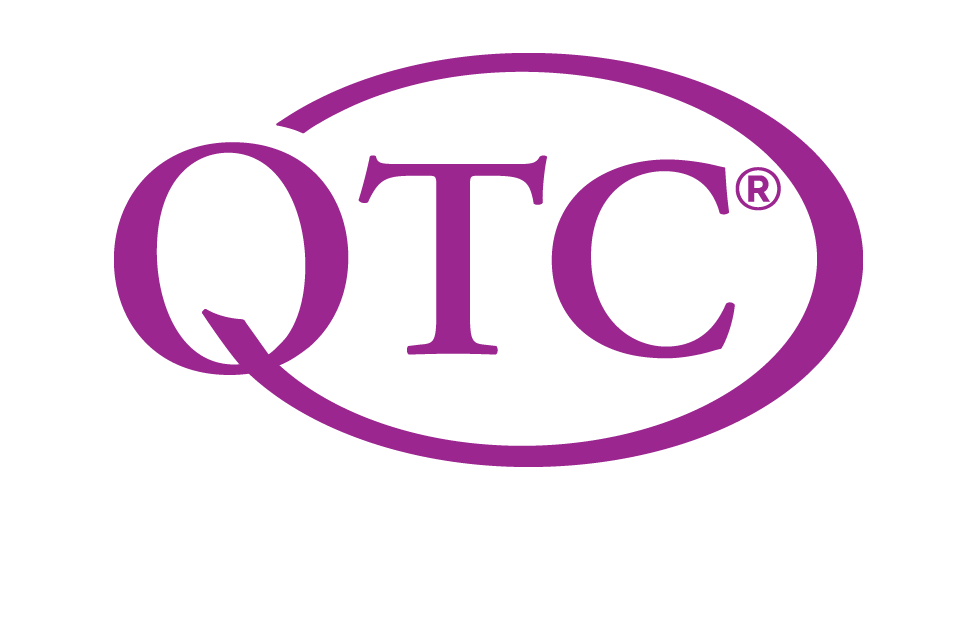 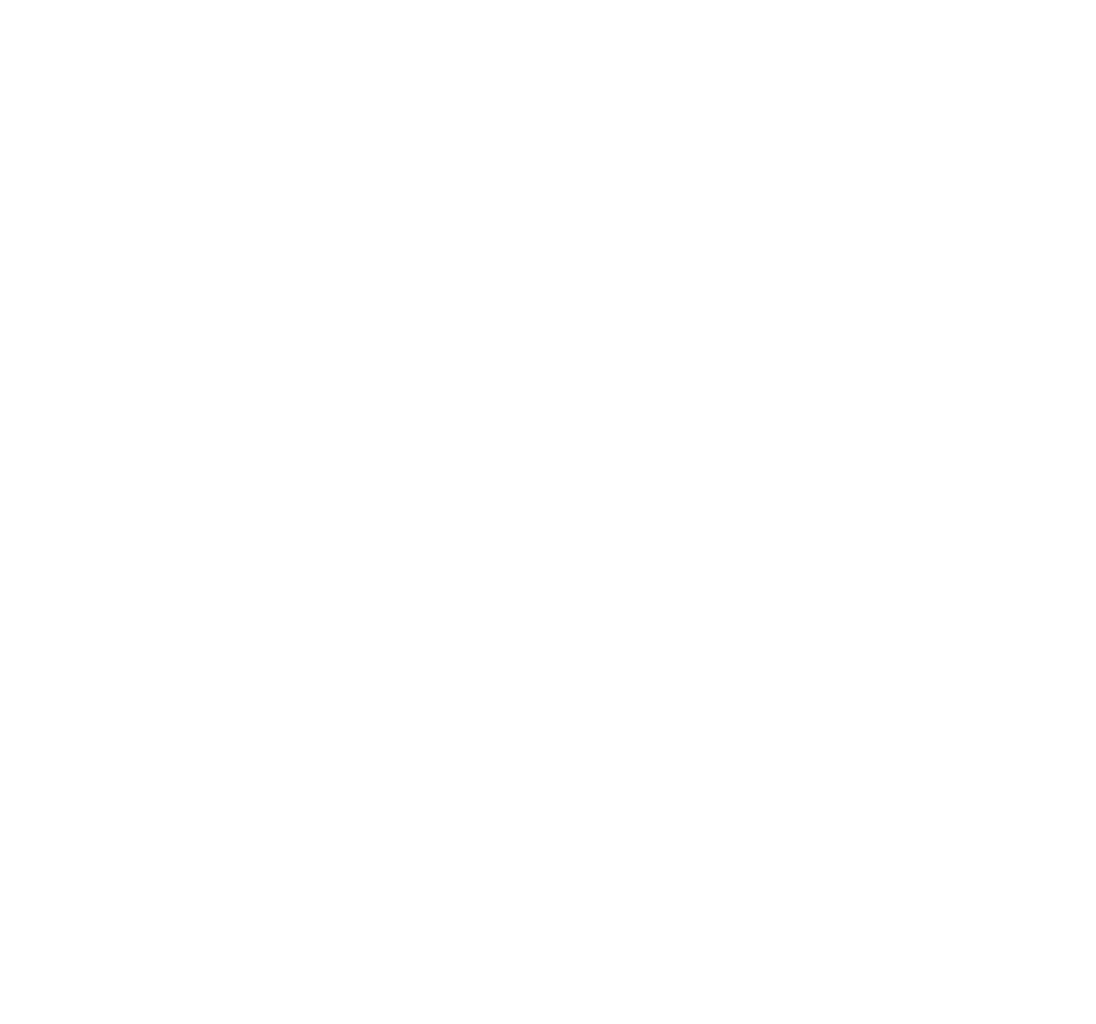 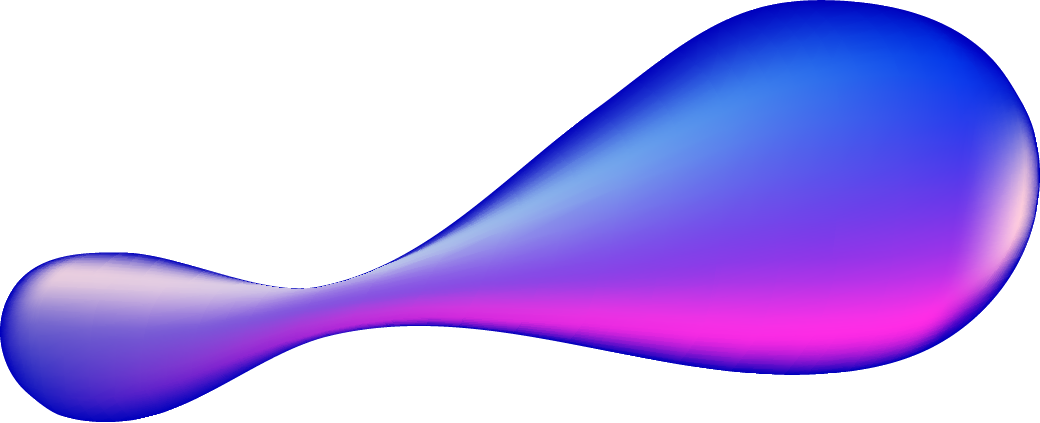 Thanks!
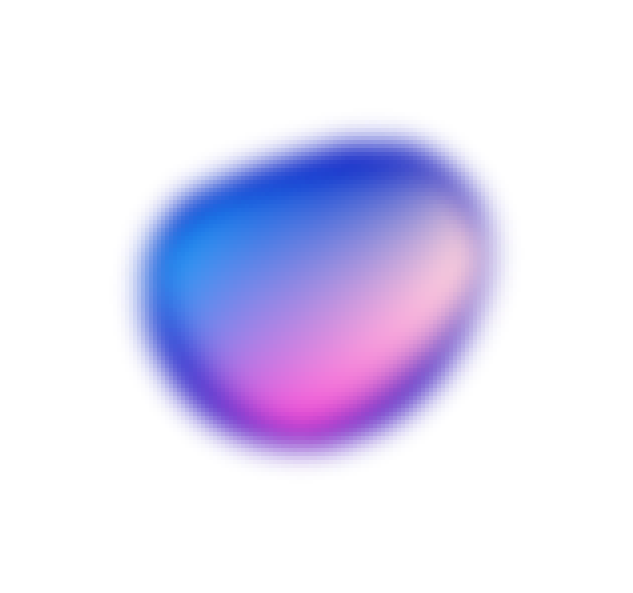 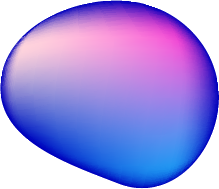 Do you have any questions?
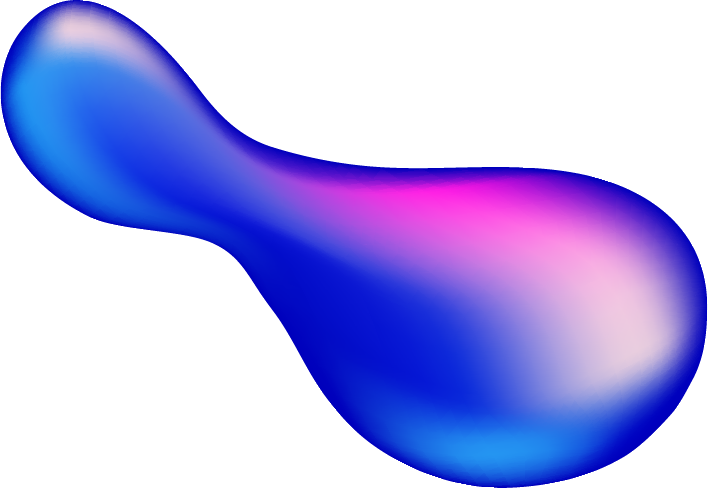